স্বাগতম
শিক্ষক পরিচিতি
মোঃ হেলাল উদ্দীন
সহকারি শিক্ষক,
১৭৩ নং মিঠাবাড়ী ( উঃ ) সরঃ প্রাথঃ বিদ্যাঃ
তালা,সাতক্ষীরা।
পাঠ পরিচিতি
শ্রেণিঃ তৃতীয়  
বিষয়ঃ প্রাথমিক বিজ্ঞান
পাঠ শিরোনামঃ  জীব ও জড়
পাঠঃ উদ্ভিদ এবং প্রাণী
শিখনফল
২.২.৩  বিভিন্ন উদ্ভিদ ও প্রাণীর বৈশিষ্ট্য উল্লেখ করতে এবং শ্রেণিকরণ করতে পারবে।
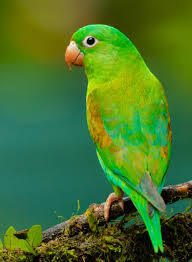 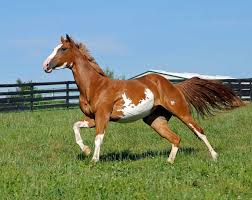 এসো নিচের ছবিগুলো দেখি
ঘোড়া
টিয়া
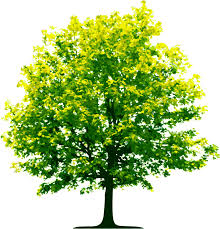 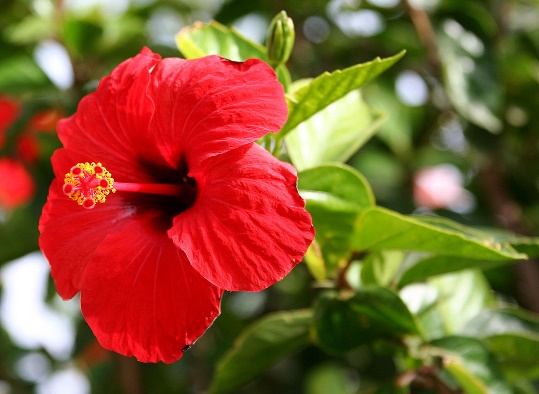 গাছ
ফুল গাছ
উদ্ভিদ এবং প্রাণী
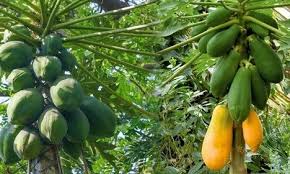 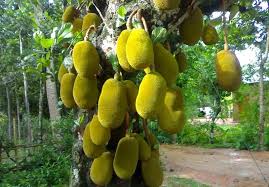 এসো নিচের ছবিগুলো দেখি
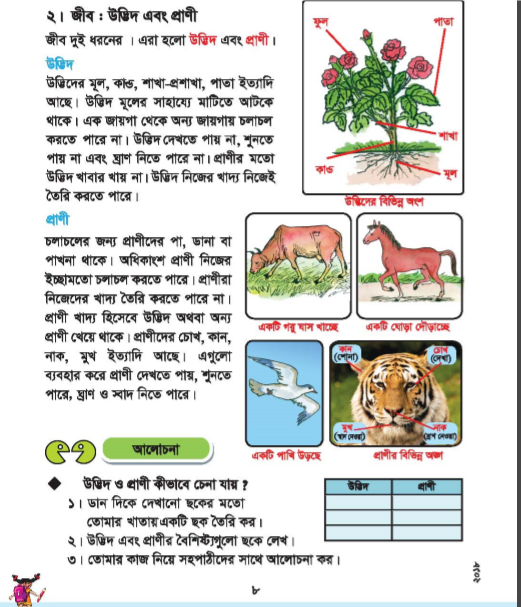 পেঁপে গাছ
কাঁঠাল
বিভিন্ন ধরনের উদ্ভিদ
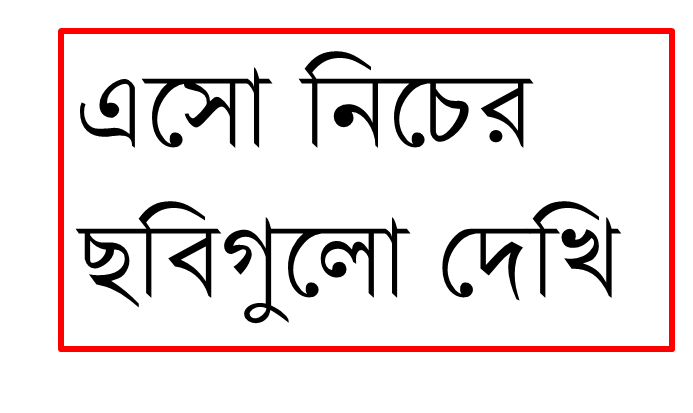 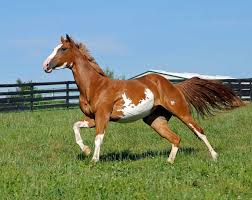 নাক
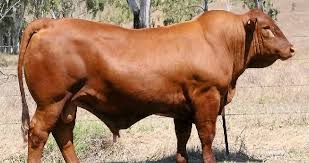 ষাঁড়
মুখ
ঘোড়া
পা
ডানা
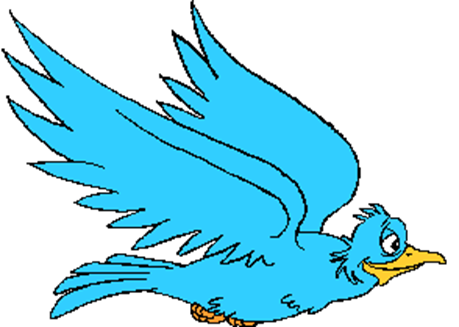 কান
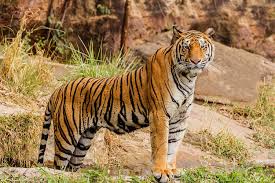 চোখ
বাঘ
পাখি
বিভিন্ন ধরনের প্রাণী
দলীয় কাজ
উদ্ভিদ দলঃ উদ্ভিদের ৩টি বৈশিষ্ট্য লেখো
প্রাণী দলঃ প্রাণীদের ৩টি বৈশিষ্ট্য লেখো
পাঠ্যবই সংযোগ- পৃঃ-০৮(নিচুস্বরে পাঠ)
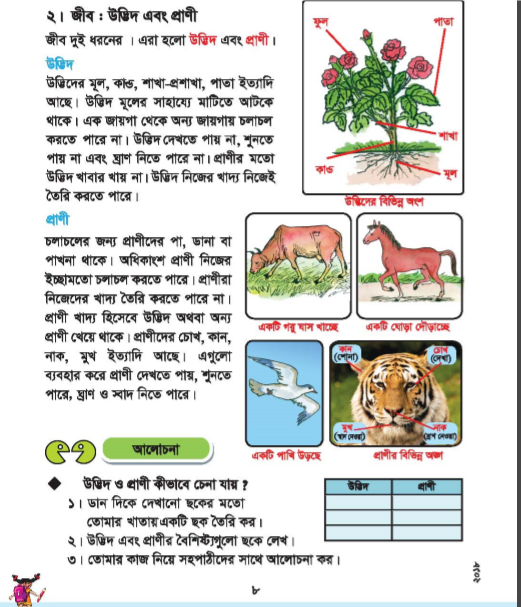 মূল্যায়ন
১ প্রাণী ও উদ্ভিদের বেঁচে থাকার জন্য কী কী প্রয়োজন?
২ প্রানীরা কোথা থেকে খাদ্য পাই?
পরিকল্পিত কাজ
তোমরা স্কুলে ও বাড়িতে যে সমস্ত উদ্ভিদ ও প্রাণী দেখতে পাও তাদের মধ্যে ৩টি পার্থ্যক্য লিখে নিয়ে আসবে।
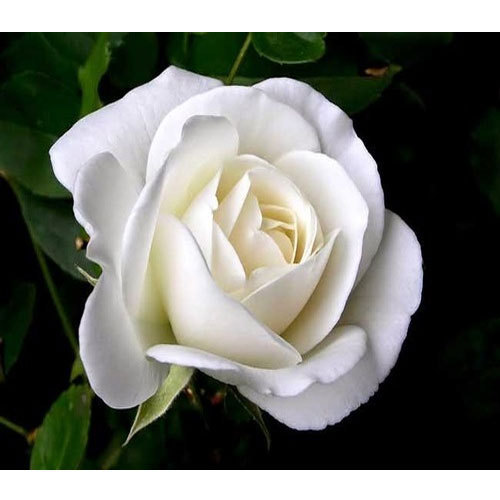 ধন্যবাদ